Федеральное бюджетное образовательное учреждение высшего образования «Красноярский государственный медицинский университет имени профессора В.Ф.Войно-Ясенецкого» министерства здравоохранения Российской ФедерацииФармацевтический колледж
Документирование.документ
Преподаватель:  Попова О.М.
План лекции:
Документирование, способы документирования.
Документ: понятие, функции, классификации. Системы документации.
Реквизиты документа.
1. Документирование, способы документирования
Документирование – деятельность, связанная с записью информации на различных носителях информации по установленным правилам.
       Термин «документирование» относится к области делопроизводства и  является стандартизированным.
       Результатом документирования становится документ. При этом носителем может выступать любой материальный объект, используемый для фиксирования и хранения на нём текстовой, звуковой или графической информации, в том числе в преобразованном виде. В настоящее время основным носителем информации является бумага, наряду с которой также широко применяются электронные носители, позволяющие использовать для документирования компьютерную технику. Документирование может также производиться с помощью различных средств.
Средства документирования – это средства организованной и компьютерной техники, используемые для записи информации на носителе. 
      В связи с этим различает такие способы документирования, как текстовое, техническое, фото-, кино-, видеодокументирование, электронное документирование и др.
     Процесс документирования регламентирован, а это, в свою очередь, обеспечивает юридическую силу документа. На предприятии документированию подлежат все хозяйственные операции. Во многих случаях документирование является обязательным, предписывается законами и нормативными правовыми актами. 
       Законом устанавливается правовой режим создания, хранения и использования информационных ресурсов, в частности: порядок документирования информации; право собственности на отдельные документы и отдельные массивы документов, документы и массивы документов в информационных системах; категории информации по уровню доступа к ней; порядок правовой защиты информации
2. ДОКУМЕНТ: ПОНЯТИЕ, ФУНКЦИИ, КЛАССИФИКАЦИИ. СИСТЕМЫ ДОКУМЕНТАЦИИ.
Для нормального функционирования и развития любой организации необходимо постоянно владеть как оперативной, так и стратегической информацией в соответствующей области деятельности. Управленческий процесс по своей сути сводится к сбору, обработке, передаче, хранению, поиску и использованию информации с целью выработки управленческого решения.
        Под информацией обычно понимают совокупность сведений, показателей, данных, требуемых для описания того или иного явления или процесса.
        Информация может быть без документной (устной) и документированной, то есть зафиксированной на каком-либо носителе информации (бумажном, магнитном и др.)
Документ -  зафиксированная на носителе информация с реквизитами, позволяющими её идентифицировать.
Документ, созданный юридическим или физическим лицом, оформленный и удостоверенный в установленном порядке, называется официальным документом.
Если документ создан лицом вне сферы его служебной или общественной деятельности, то он считается документом личного происхождения.
Функции документов
Документы выполняют ряд важных функций:
Информационную: являются носителем и источником информации.
Управленческую: позволяет организовывать, регулировать, контролировать, анализировать производственные процессы.
Правовую: служат юридической основой производственной деятельности, подтверждающие факты, удостоверяют сведения и показатели.
Коммуникативную: помогают организовывать обмен информацией и общением между различными объектами.
Учетную: накапливают сведения за определенные периоды времени и позволяют их анализировать, выявляя тенденции и закономерности.
Функции документов
Социальную: отражают социально-экономическую, политическую, общественную и другие сферы жизни государства и его граждан.
Культурную: являются памятником культуры данной эпохи, показывая его специфику, колорит, нравы, обычаи, традиции.
Историческую: являются источником знаний о событиях и деятелях различных эпох, полнее и конкретнее других исторических памятников раскрывают исторические события, подтверждают и дополняя факты, помогают восстанавливать историческое прошлое стран и народов.
Классификация документов
Современная организация делопроизводства начинается с классификации документов по заданным признакам.
1.По средствам фиксации все документы в организациях можно подразделить на следующие группы:
Письменные -  документы рукописные и машинописные, а также изготовленные на множительных аппаратах и изданные типографическим способом. В общем документообороте они составляют примерно 95% всех документов.
Графические – чертежи, схемы, планы, карты, графики и др.
Фотодокументы – разновидность документов, которые дают возможность запечатлеть те объекты или процессы, фиксация которых с помощью других средств была бы затруднительной, а иногда и невозможной.
Классификация документов
2. По видам деятельности независимо от средств фиксации все документы принято разделять на три большие группы:
Организационно-распорядительные отражают вопросы общего руководства предприятием и его производственной деятельностью. Эти документы составляют работниками всех подразделений предприятия. Документы по организации учёта и отчётности составляют непосредственно работники отдела учёта.
Классификация документов
По финансово-расчётным операциям составляют в основном работники финансового отдела  и бухгалтерии. Правильно составленные документы по финансово-расчётным операциям способствуют рациональному использованию денежных средств.
По снабжению и сбыту составляют преимущественно работники планового отдела, отделов материально-технического снабжения и сбыта, а также работники учёта.
Классификация документов
3. По месту составления документы подразделяются на:
Внутренние, составленные работниками данного предприятия
Внешние, поступающие от других предприятий и лиц

4. По  юридической силе документы классифицируются на:
Подлинные, которые выдаются уполномоченными работниками организации с соблюдением всех правил
Подложные,  содержание или реквизиты, которых не соответствуют действительности
5. По грифу, т.е. степени доступности содержащейся в них информации:
Документы открытого пользования
Ограниченного доступа
Конфиденциального характера
6. По назначению
Организационно-правовые,
Распорядительные,
Информационно-справочные,
Регистрационно-контрольные,
Планово-отчетные,
Кадровые,
Судебно-исковые,
Финансово-бухгалтерские документы.
Документы, относящиеся к одной управленческой функции, принято называть системой документации, например: система организационно-распорядительной документации.
Система дакументации
Система документации – это совокупность документов, взаимосвязанных по признакам назначения, сферы деятельности и единых требований к их оформлению.
         Системы документации могут быть функциональными и отраслевыми. 
         Функциональными системами документации являются те, которые в том или ином объёме присущи всем организациям, например, бухгалтерская, отчётно-статистическая, организационная, внешнеторговая. 
          В отраслевых системах документации происходит документирование соответствующих видов деятельности и отражение их специфики.
3. Реквизиты документа
Каждый документ состоит из отдельных составляющих его информационных элементов, которые называются реквизитами.      
Реквизиты – это опознавательные элементы оформления документа, определяющие его правоотношения с субъектами и объектами деятельности предприятия.
          Для удостоверения юридической силы в разных документах используют различные реквизиты. 
          К числу наиболее юридически значимых реквизитов относятся:  наименование организации, код организации, наименование и код формы документа, дата и регистрационный номер документа, подпись, печать, грифы согласования и утверждения.
Реквизит является законченным информационным элементов, т.е. содержит полную информацию по своей локальной теме, например, авторство, возможность доступа для прочтения, место хранения. 
               Реквизиты могут быть графическими (герб, печать, эмблема), но в основном являются текстовыми. 
              Текстовые реквизиты могут быть простыми, состоящими из одного-двух слов (вид документа) или цифр (дата, номер листа), или сложными, в свою очередь включать в себя несколько самостоятельных частей (грифы утверждения, согласования, адресат и др.)
Часть информации реквизитов может быть заранее внесена в шаблон (бланк) будущих документов, она называется постоянной частью, т.е. постоянные реквизиты – это символы и индекс, наносимые на типовые заготовки документов (бланки и формы) типографическим и другим способом.
              Дополняющая, конкретизирующая информация вносится при этом только при оформлении конкретного документа с определением и называется переменной частью, т.е. переменные реквизиты – это символы и индексы, вносимые в документ в процессе его подготовки и оформления.
Совокупность реквизитов для конкретного документа с определением их взаимного расположения составляет его формуляр. При создании унифицированной системы документации или унификации группы документов разрабатывается формуляр-образец. 
           Формуляр-образец представляет собой графическую модель построения множества документов. Он устанавливает форматы бумаги, размеры полей, расположение всех (постоянных и переменных) реквизитов, характерных для этой группы документов. 
           Формуляр, характерный для документов определенного вида (письма, протоколы, акты и др.) называется типовым формуляром.
ГОСТ Р 7.0.97-2016 Национальный стандарт Российской Федерации. «Система стандартов по информации, библиотечному и издательскому делу. Организационно-распорядительная документация. Требования к оформлению документов" (утв. Приказом Росстандарта от 08.12.2016 N 2004-ст) (ред. от 14.05.2018)
Состав реквизитов документов:
01- Государственный герб РФ;
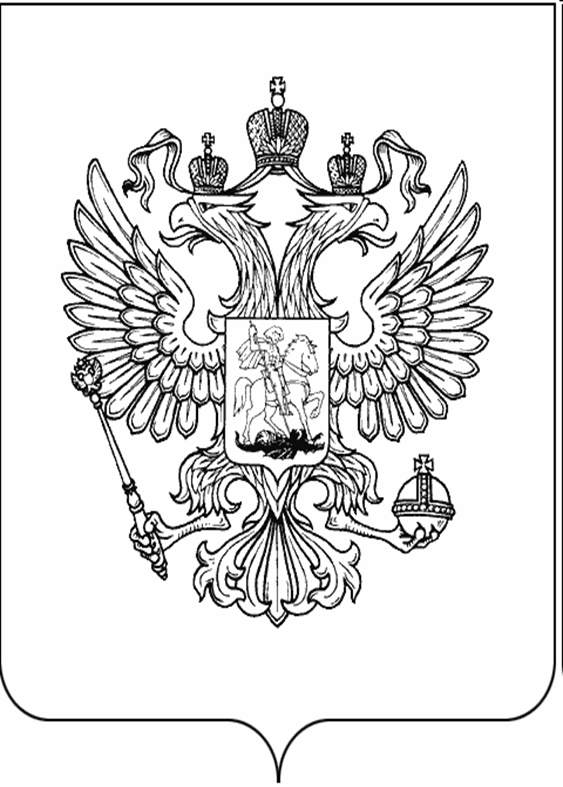 02- Герб субъекта РФ;
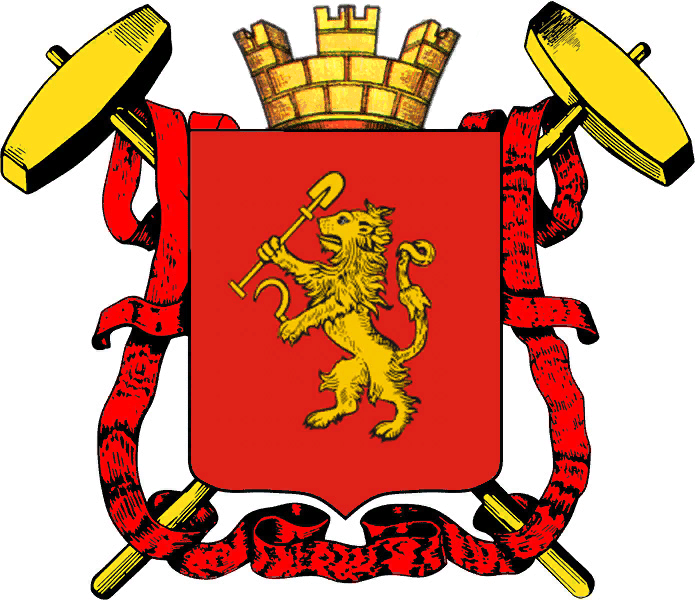 03- Эмблема организации или товарный знак (знак обслуживания);
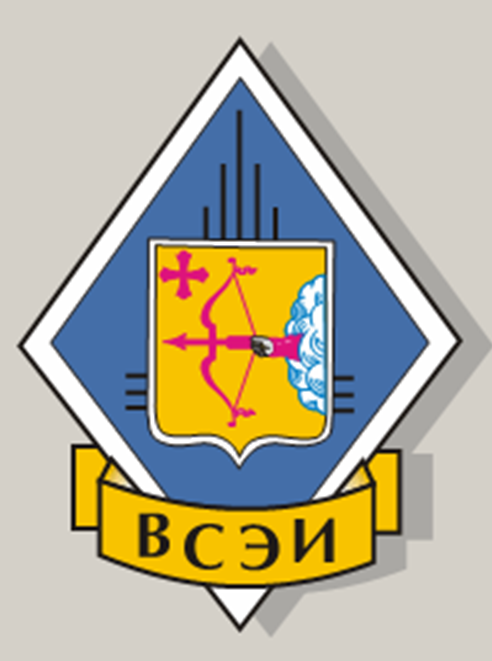 04- Код организации по Общероссийскому классификатору юридического лица;
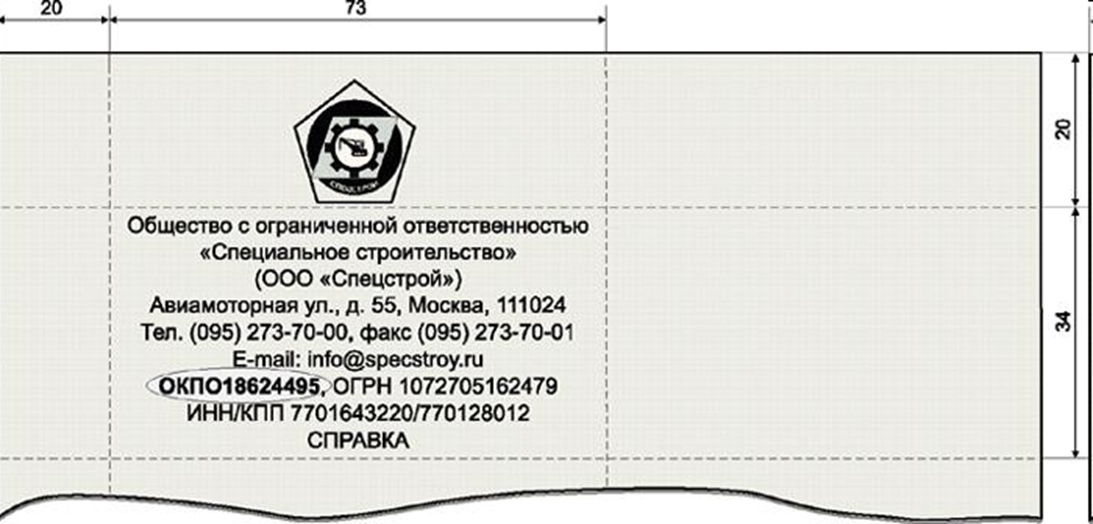 05- Основной государственный регистрационный номер (ОГРН) юридического лица;
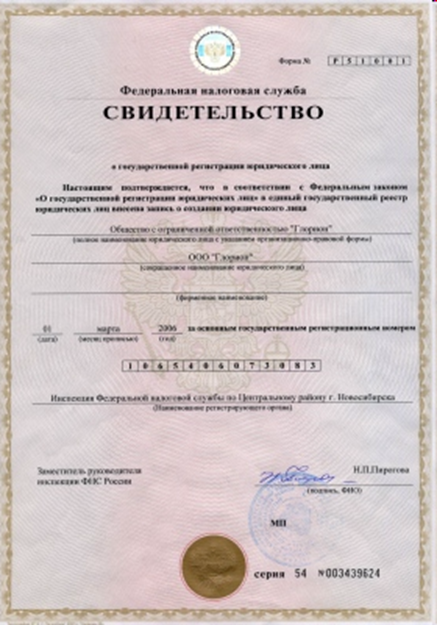 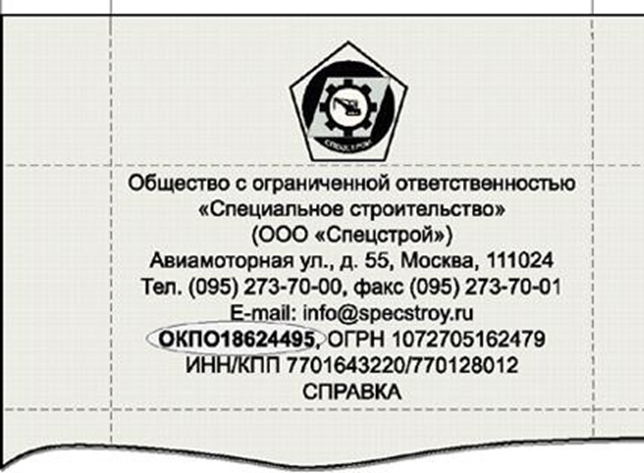 06- Идентифицированный номер налогоплательщика, код причины постановки на учёт (ИНН/КПП);
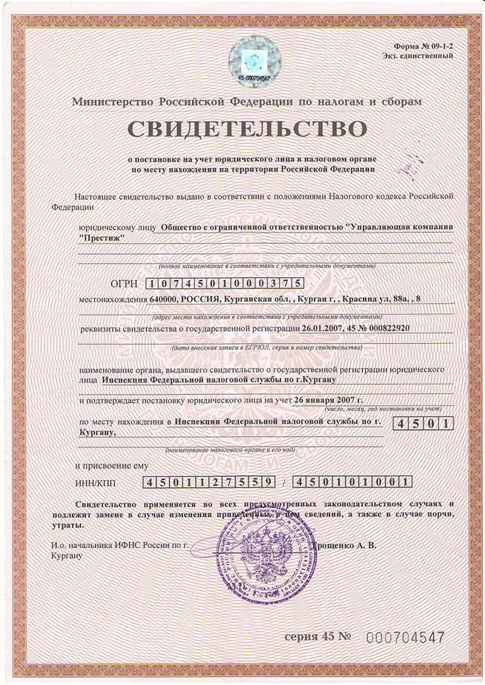 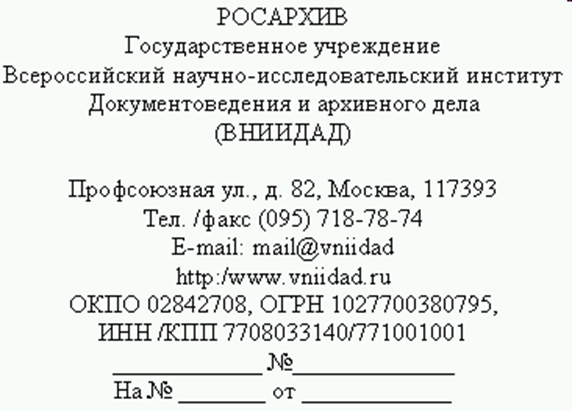 07- Код формы документа по Общероссийскому классификатору управленческой документации (ОКУД);
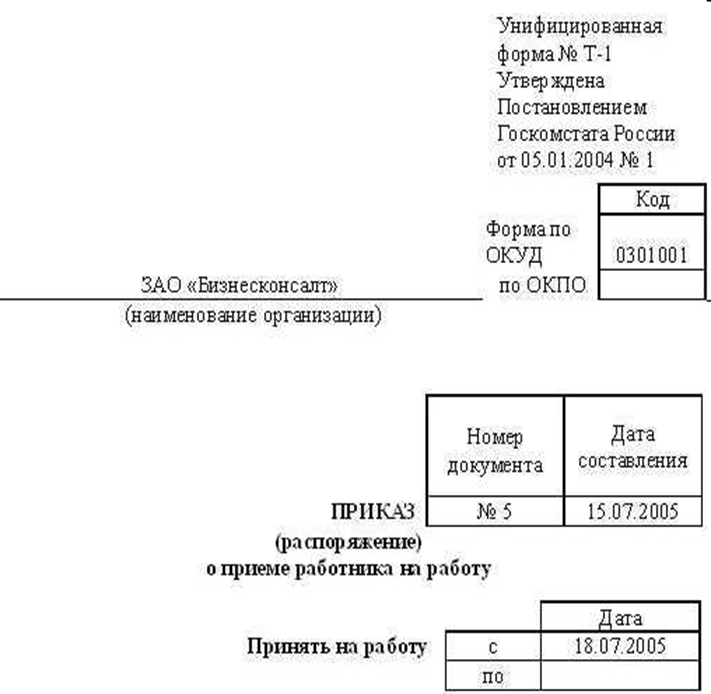 08- Наименование организации;
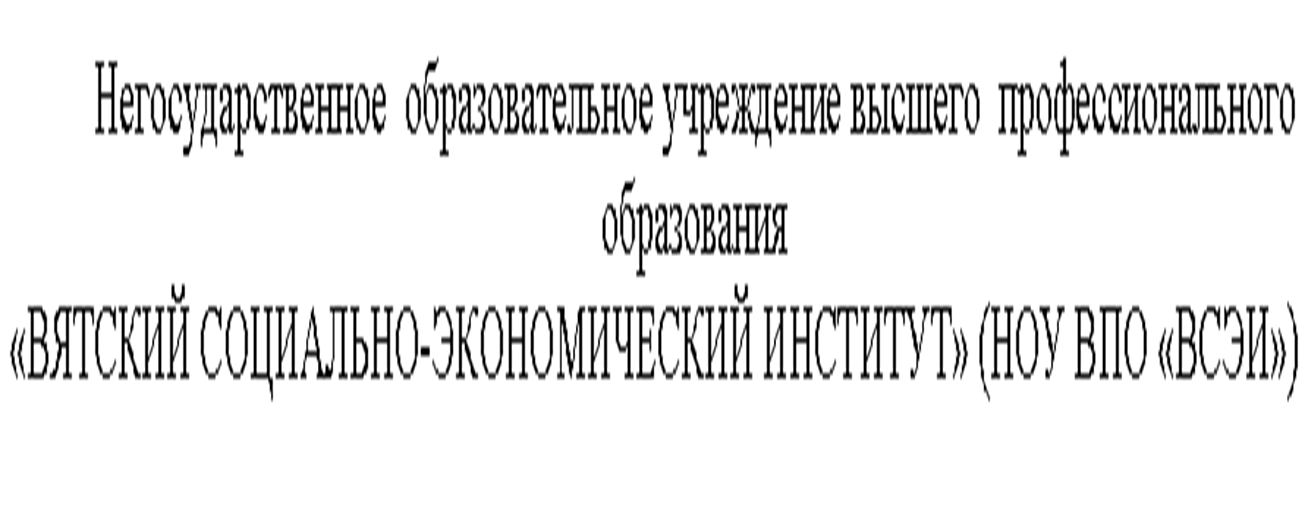 09- Справочные данные об организации;
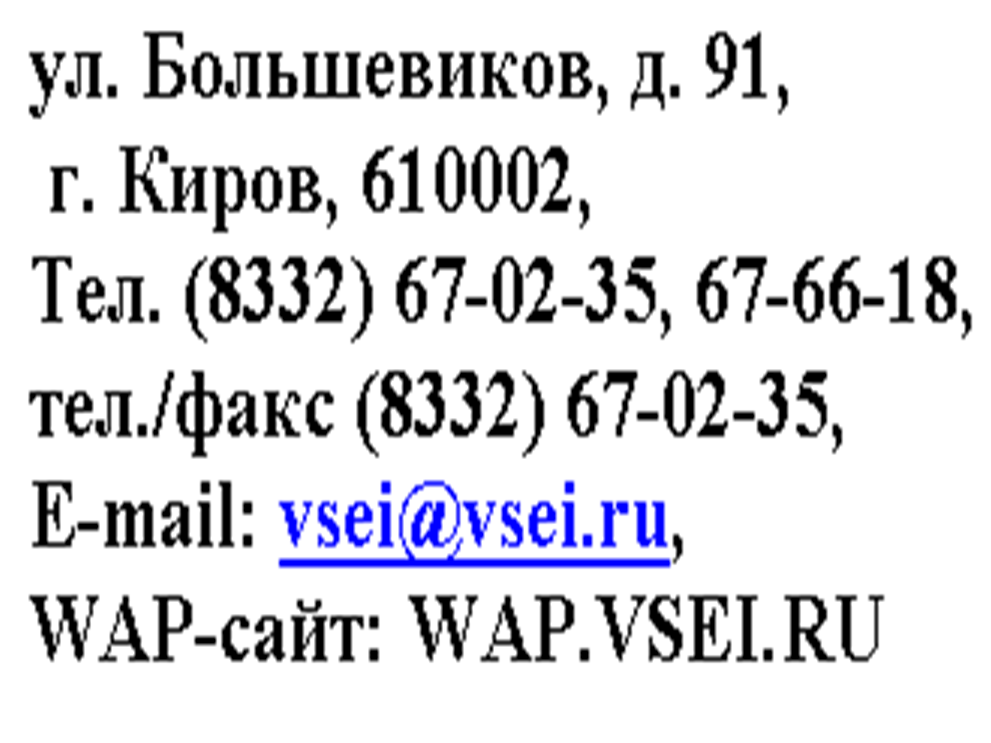 10- наименование вида документа;
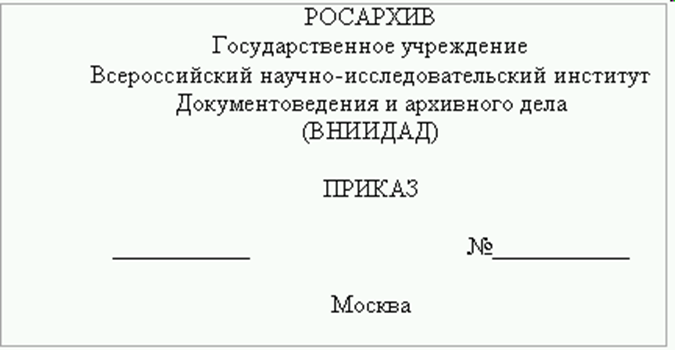 11- дата документа;
12- регистрационный номер документа;
13- Ссылка на регистрационный номер и дату документа;
14- Место составления или издания документа;
15- Адресат;
16- Гриф утверждения документа;
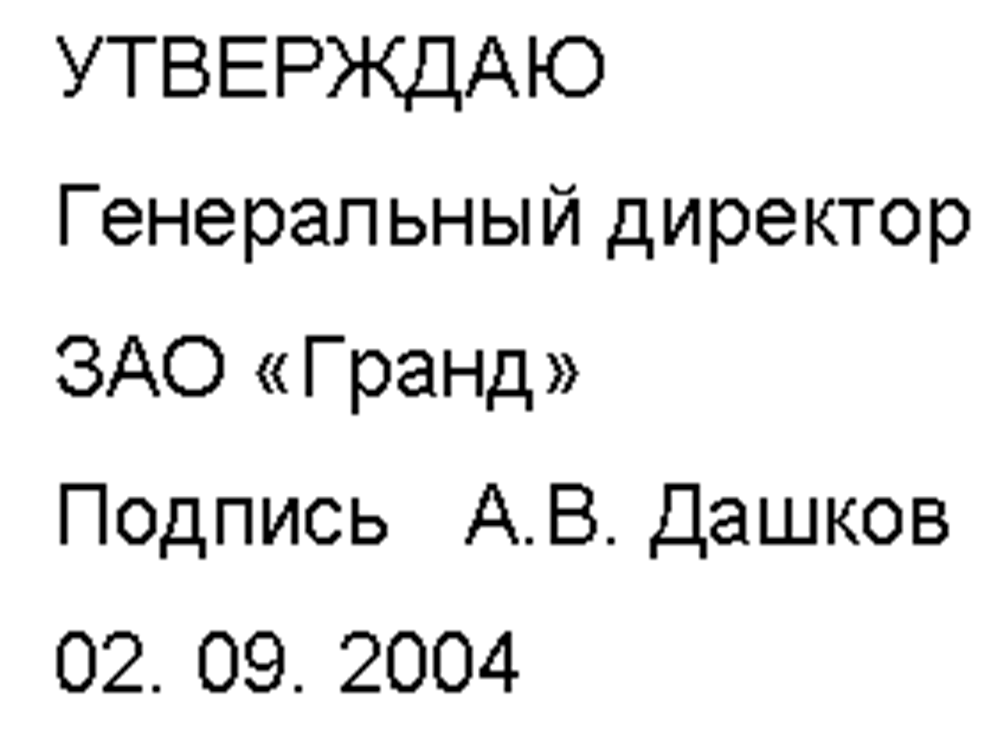 17- Резолюция;
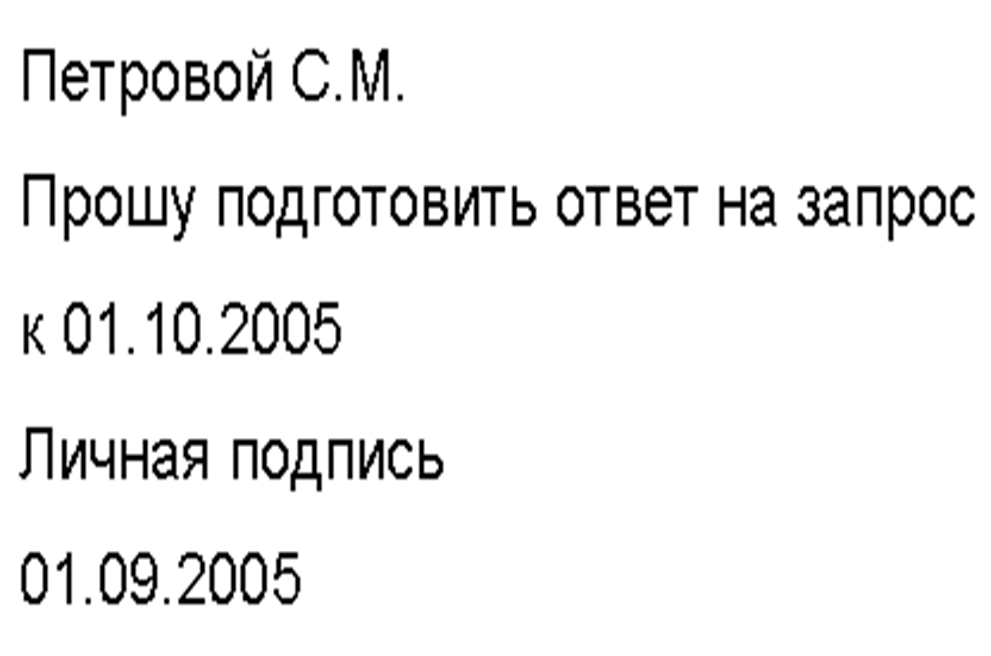 18- Заголовок к тексту;
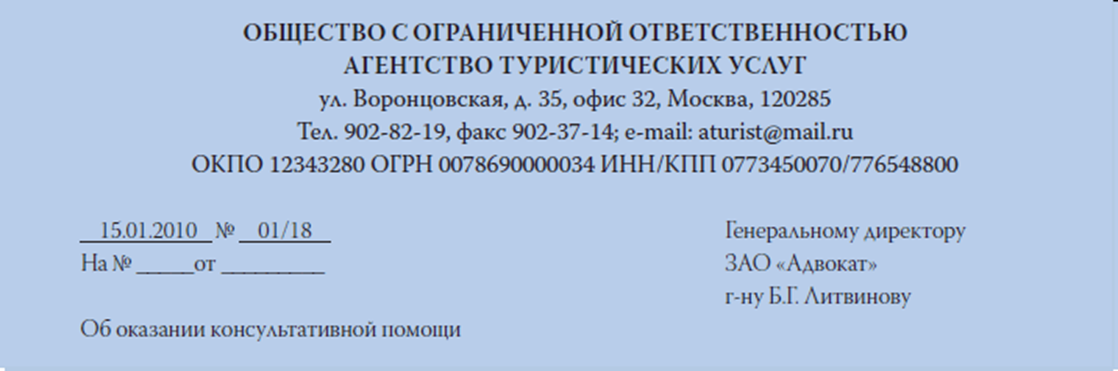 19- Отметка о контроле;
20- Текст документа;
21- Отметка о наличии приложения;
22- Подпись;
23- Гриф
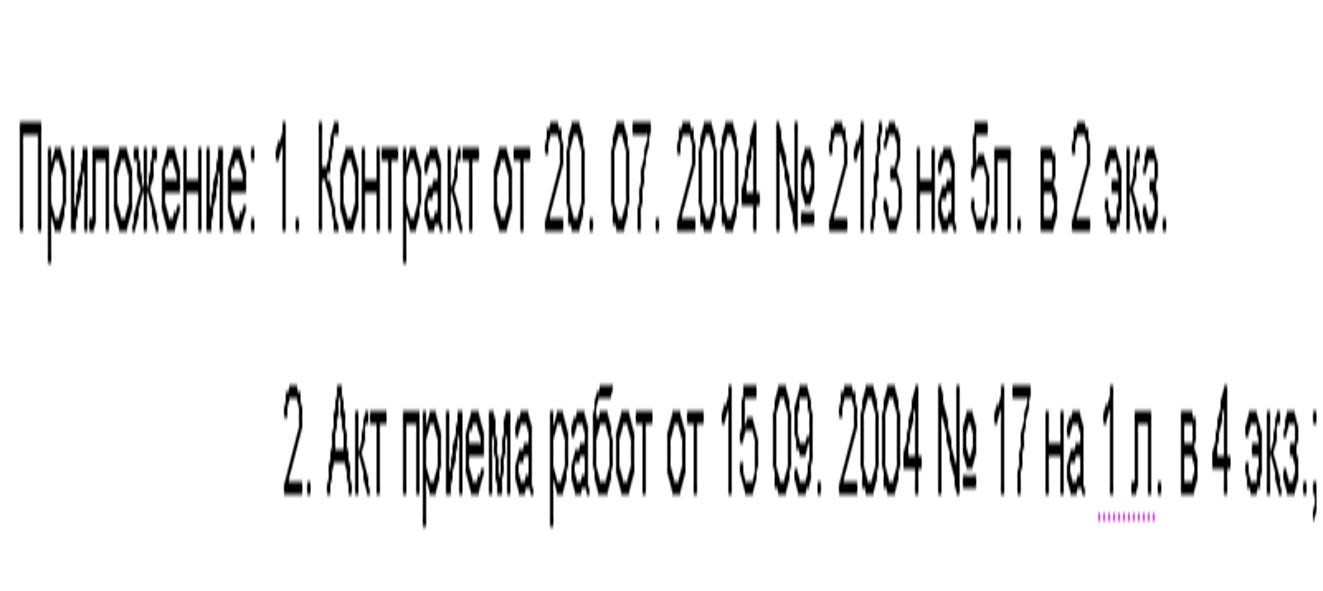 24- Визы согласования документа;
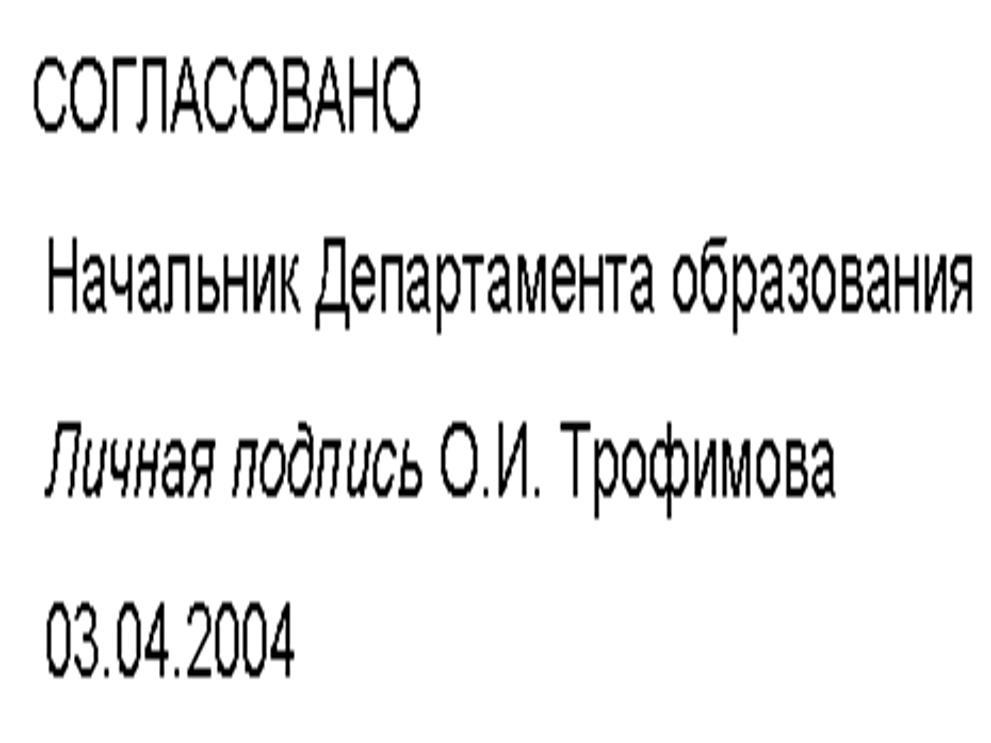 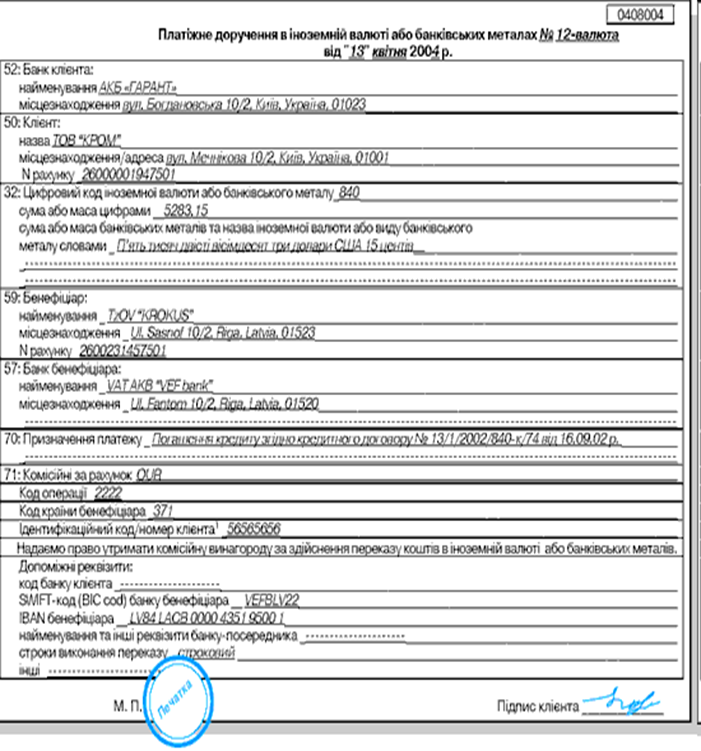 25- Оттиск печати;
26- Отметка о заверении копии;
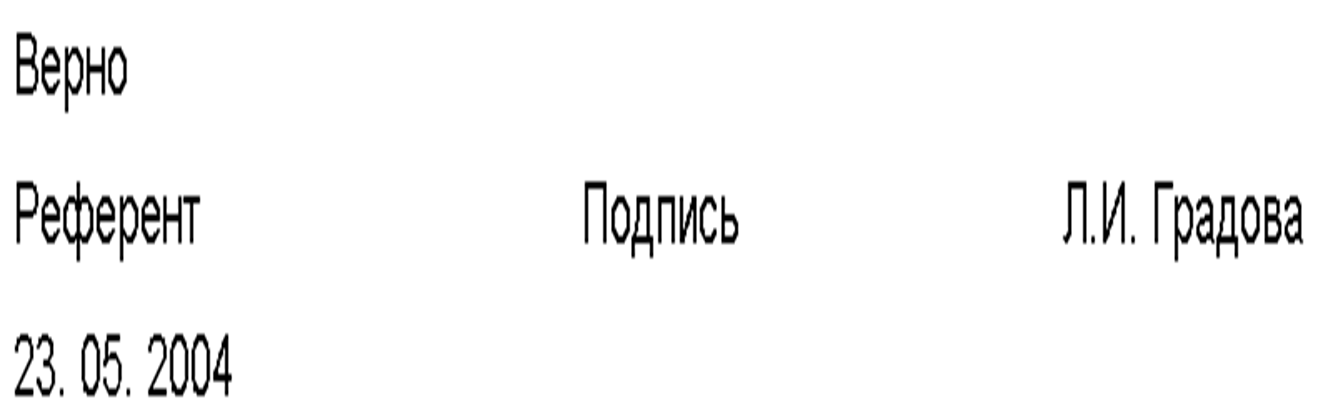 27- Отметка об исполнителе;
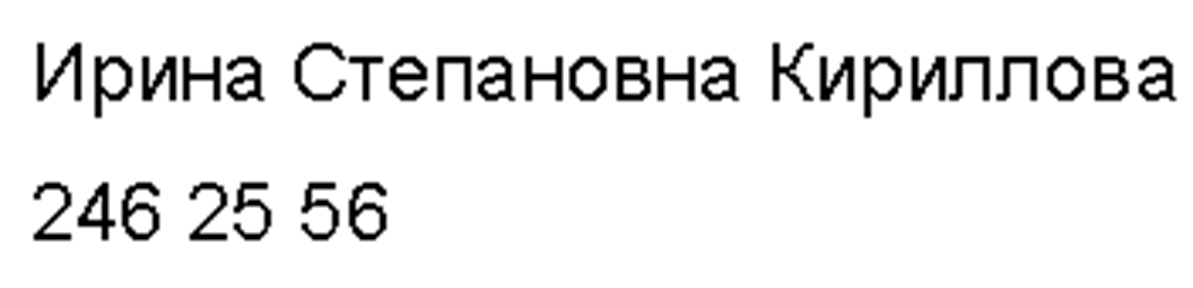 28- Отметка об исполнении документа и направлении его в дело;
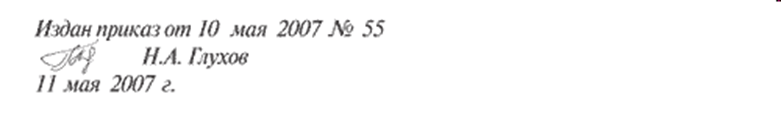 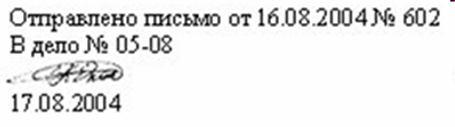 29- Отметка о поступлении документа в организацию;
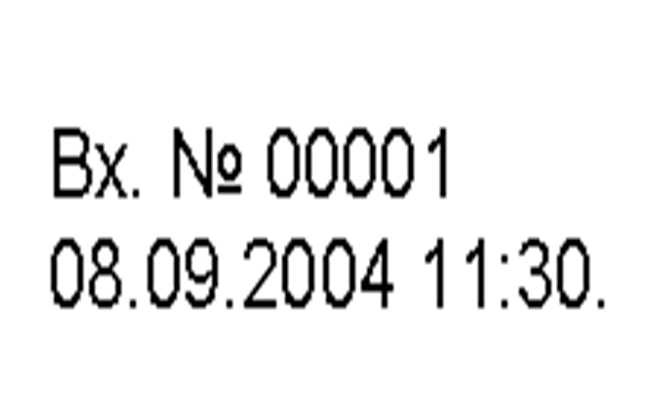 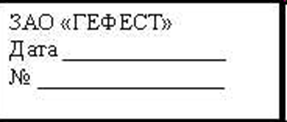 30- Идентификатор электронной копии документа. согласования документа;
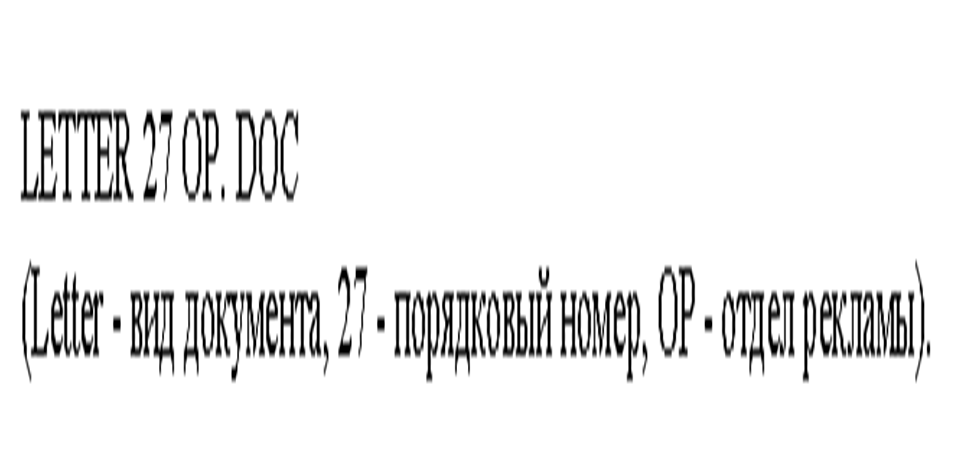 Вопросы:
1. Дайте определение документирования. Назовите способы и  средства документирования.
2. Дайте определение документа. Какие классификации документов вы знаете?
3. Какие функции выполняет документ?
4. Что такое реквизит документа?